Air
Reuse
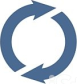 省エネのご提案
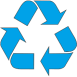 CHANGE
DOWN
図表－５
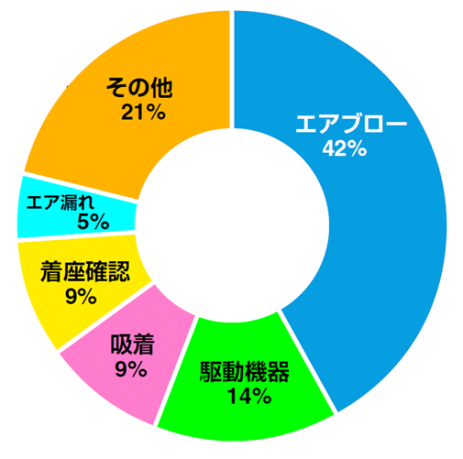 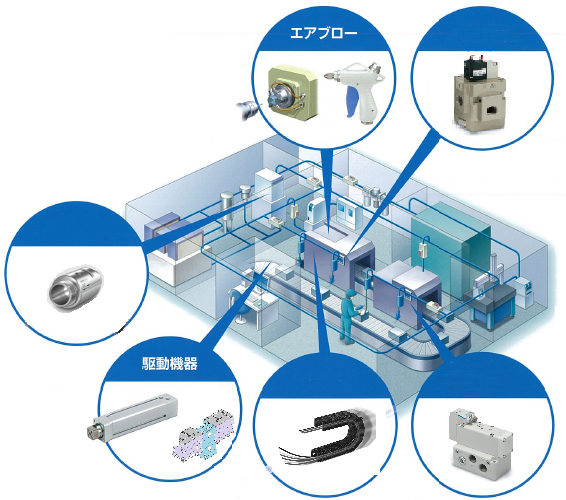 サゲル
トメル
一括停止
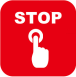 カエル
吸引
ナオス
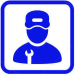 ヤメル
ヒロウ
間欠パルス
エア漏れ
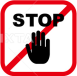 トメル・ヤメル・ナオス・サゲル・カエル・ヒロウで省エネ実践!!
[Speaker Notes: 省エネ6箇条による着眼点 
  前段での使用実態の見極めが完了したら、ここからは実際の省エネ活動になります。しかし、多々ある装置の空気圧機器の中のどこから着手すれば速攻性があり効果的なのか多くの方々が難しく感じておられる事と思います。ここで紹介させていただくのは最適な効果を引き出すためには何に着眼すればよいのか、最適な改善効果を引き出せるのかをSMCとして提案するＳＭＣによる省エネ6箇条による着眼点を解説します。省エネ６箇条とは様々な自動化機器業界で省エネ活動のテーマとして使われておりSMCも「トメル・ヤメル・ナオス・サゲル・カエル・ヒロウ」のキーワードをテーマにして最適化器機による省エネ提案を行っています。]